Открытый КВН
Подгогтовительной  школе логопедической группы №4
«Учимся играя…»
Знакомство родителей с играми по обучению грамоте, развитию речи и
формированию математических представлений у детей.
Признание приоритета семейного воспитания требует сотрудничества,
 взаимодействия и доверительных отношений между семьей и детским садом. 
Это подтолкнуло нас искать новые пути и методы взаимодействия родителей 
с педагогами и включение их в коррекционных процесс.
Мы попробовали такую форму, как КВН.

Цель: привлечение родителей к коррекциооному процессу в
 логопедической группе.
Предварительная работа: выставки игр
оформление  наглядного материала, ширмы-передвижки.
 Беседы и консультирование родителей педагогами.
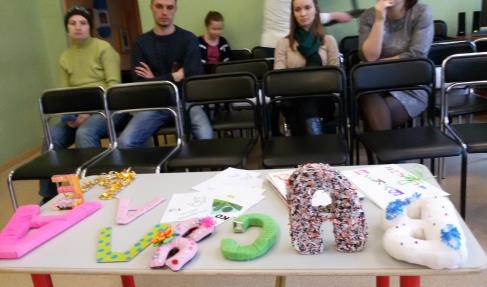 Красочно оформили
 музыкальный зал, 
 выставку
«Мои любимые буквы»
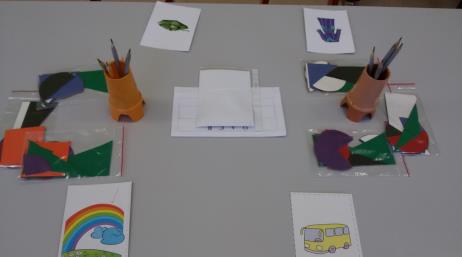 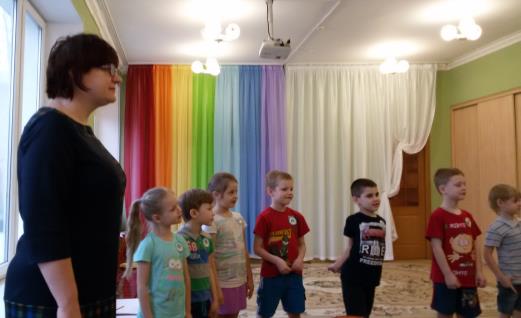 КВН начался 
с представлением команд
Команда «Умники»
Девиз:
«Один ум хорошо, а много лучше!»
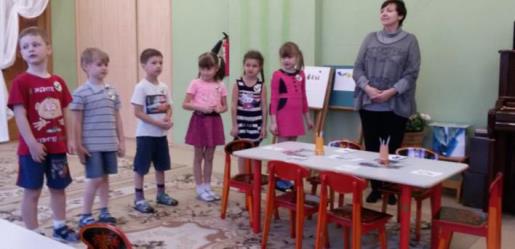 Команда «Знатоки»
Девиз: «Знание-это сила!»
1 конкурс
Разминка для детей
Игра «Наоборот»
Математические устные задачки

Все команды справились на отлично!
Не забыли и про родителей:
Двойной антонимы
2 конкурс
«Цепочка слов»
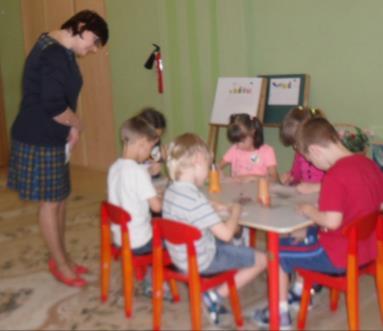 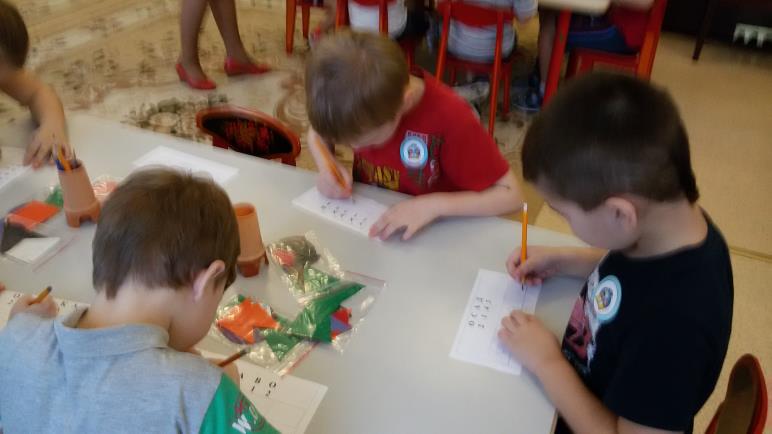 Стали буквы с цифрами дружить,
Но цифры разбежались и буквы потерялись. 
Игра «Составь слово, прочитай»
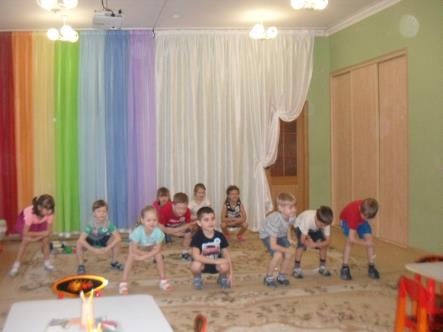 Разминка
Покажи буквы и составь слово
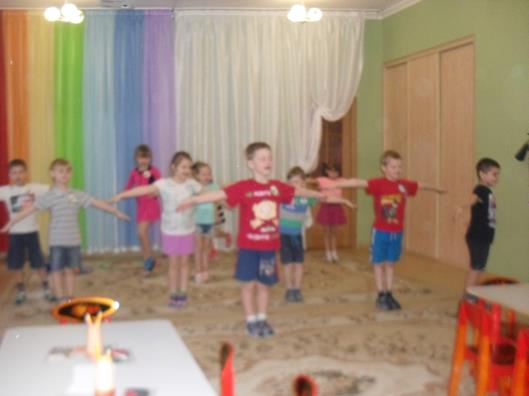 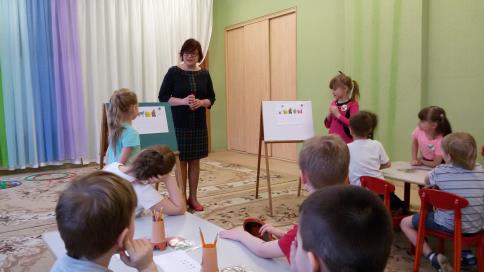 Конкурс для капитанов
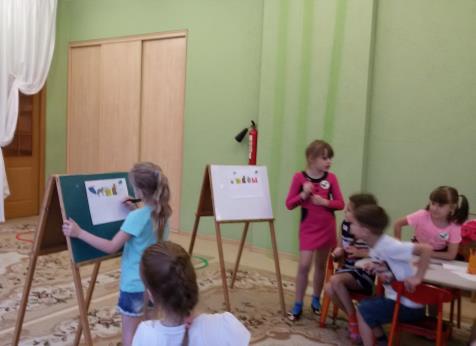 На картинку посмотри
Первый звук определи
Букву эту напиши.
Слово быстро собери.
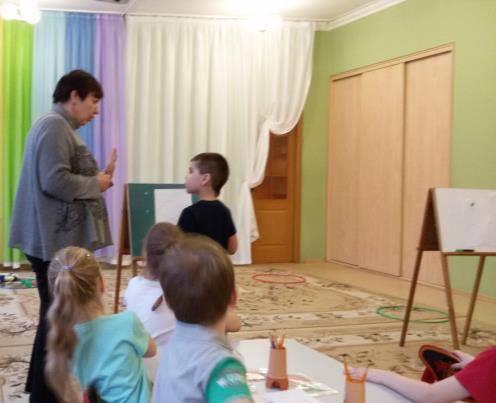 Математическое задание
«Раздели круг на 6 частей»
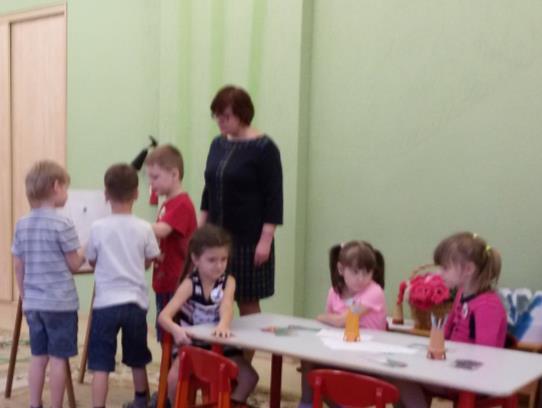 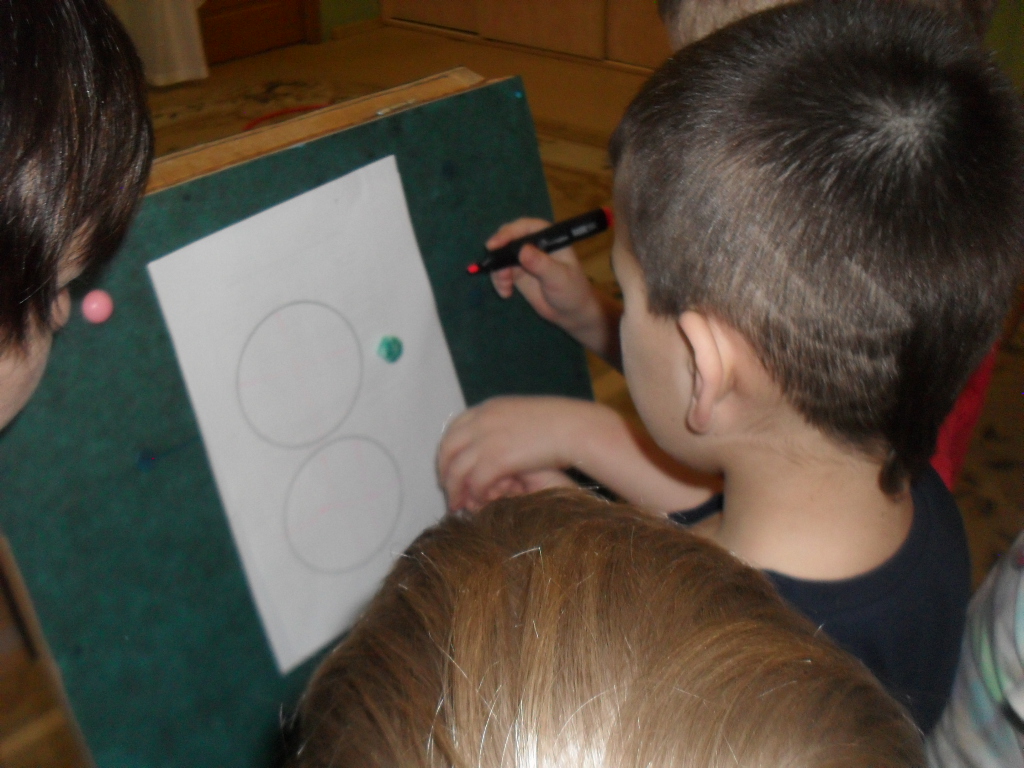 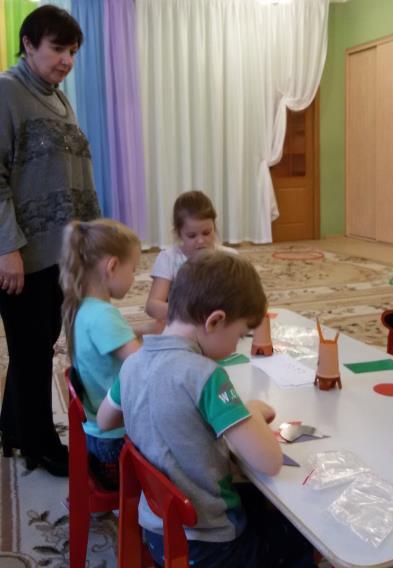 Игра
«Волшебные фигуры»
Составь фигуру из частей и 
расположи в нужном порядке.
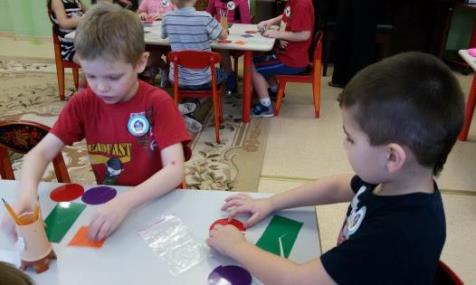 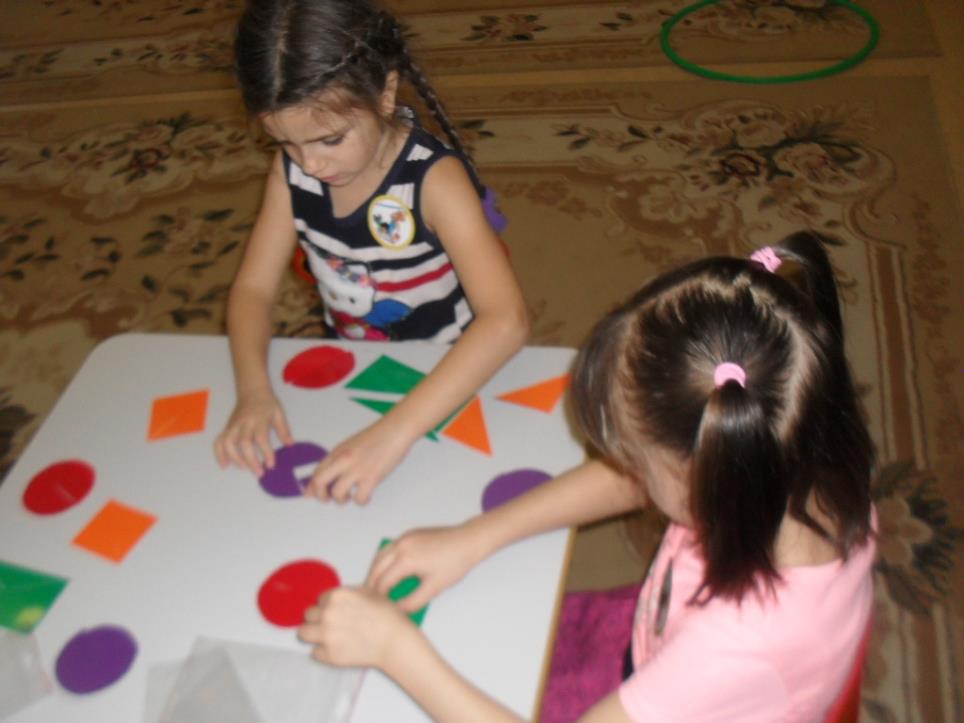 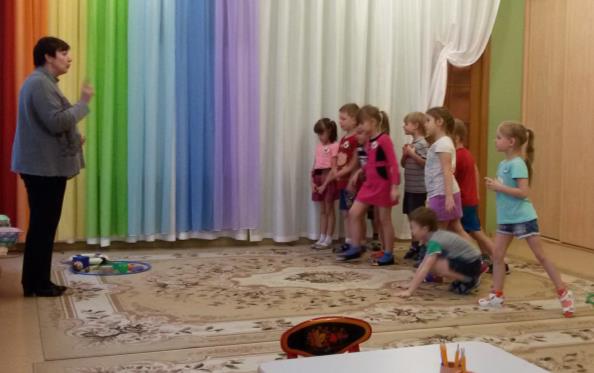 Подвижная игра
«Собери фигуры нужной формы»
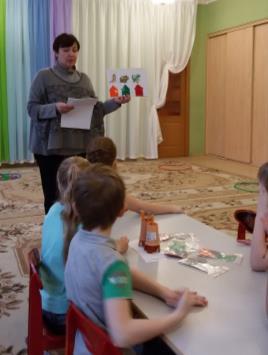 Логические загадки
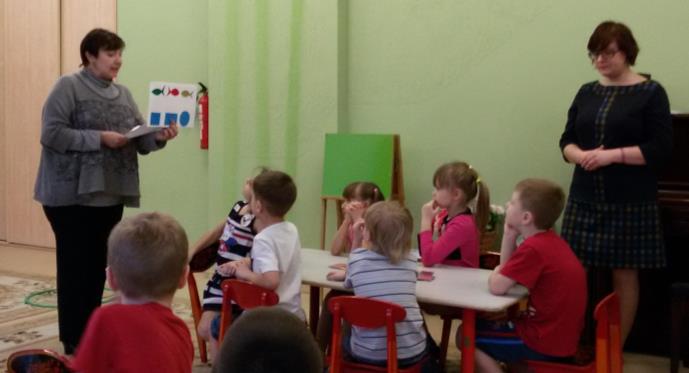 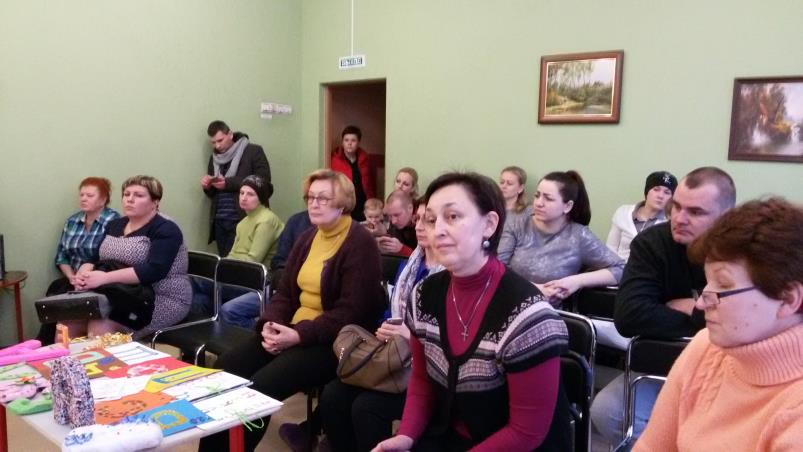 Не забыли и про родителей. Они были активными участниками
 и выполняли задания вместе с детьми.
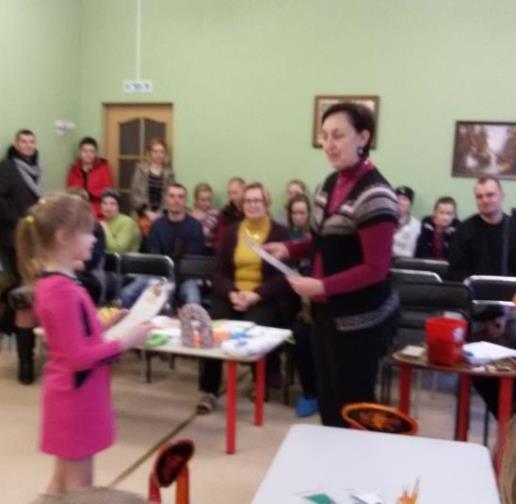 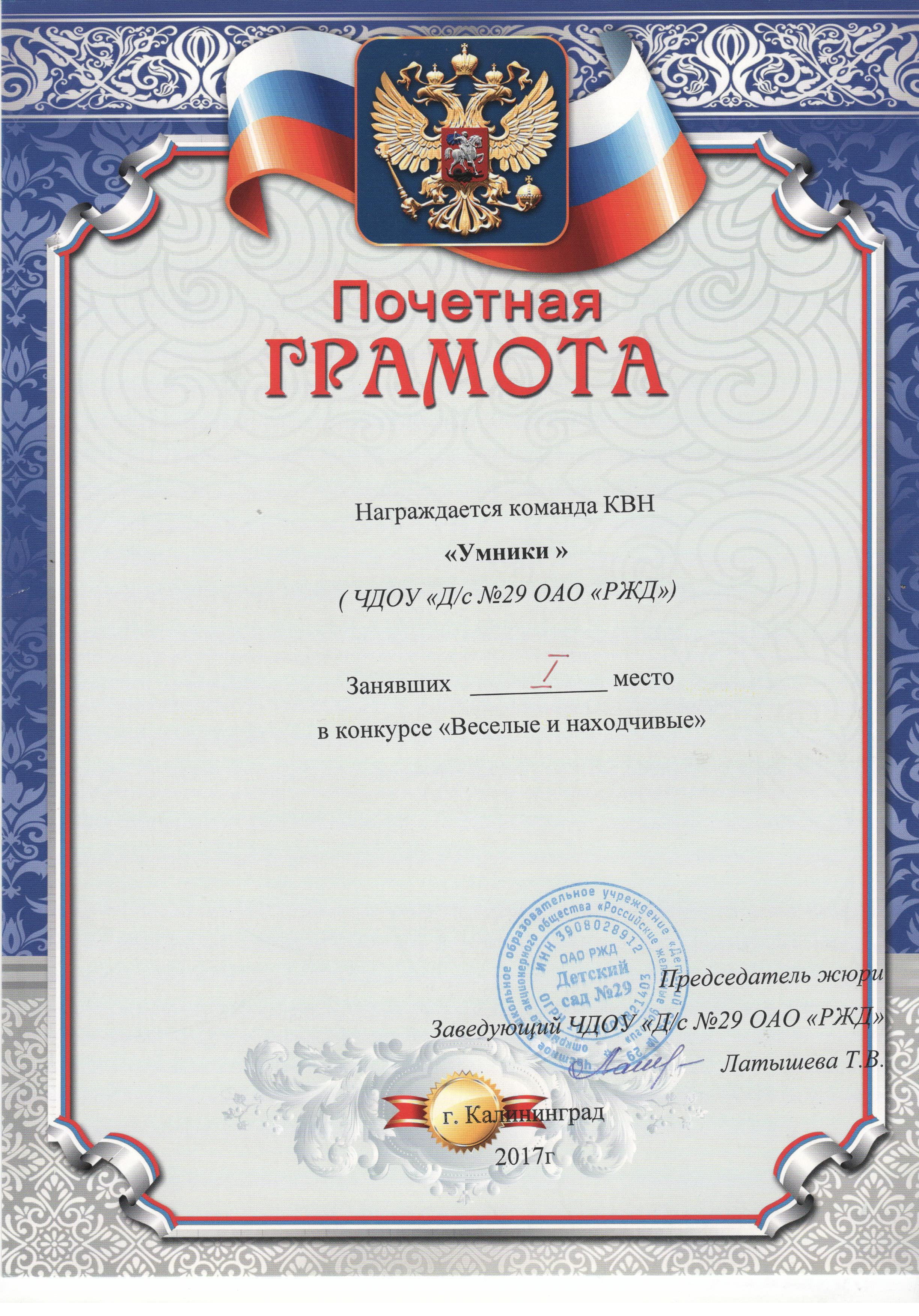 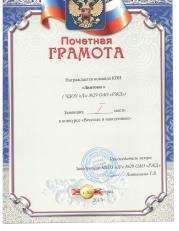 Каждая команда получила грамоту
Но все равно победила ДРУЖБА!
Родители познакомились с  разными играми и приемами , увидели, 
что в эти игры можно играть  дома, на улице, по дороге в детский сад,  на детских праздниках.
Очень надеемся, что Вам, уважаемые родители, 
все понравилось!

Спасибо за внимание!
До новых встреч!
Подготовили и провели:
Учитель-логопед - Терехова А.Е.
Воспитатель – Хакимова Л.П.

Принимали участие:
Инструктор по физическому воспитанию- Расторгуева А.А.
Психолог- Кимберг О.С.
А также дети подготовительной логопедической группы №4 
и их родители